Review of PM2.5/AOD Relationships
Ray Hoff, UMBC
Fundamentals Relating PM to AOD
Near-surface pollution is one of the most challenging problems for Earth observations from space…
Near-surface information must be inferred from column-integrated quantities obtained by passive remote sensing from downward-looking satellite instruments.
From space, the size of the measurement pixel matters
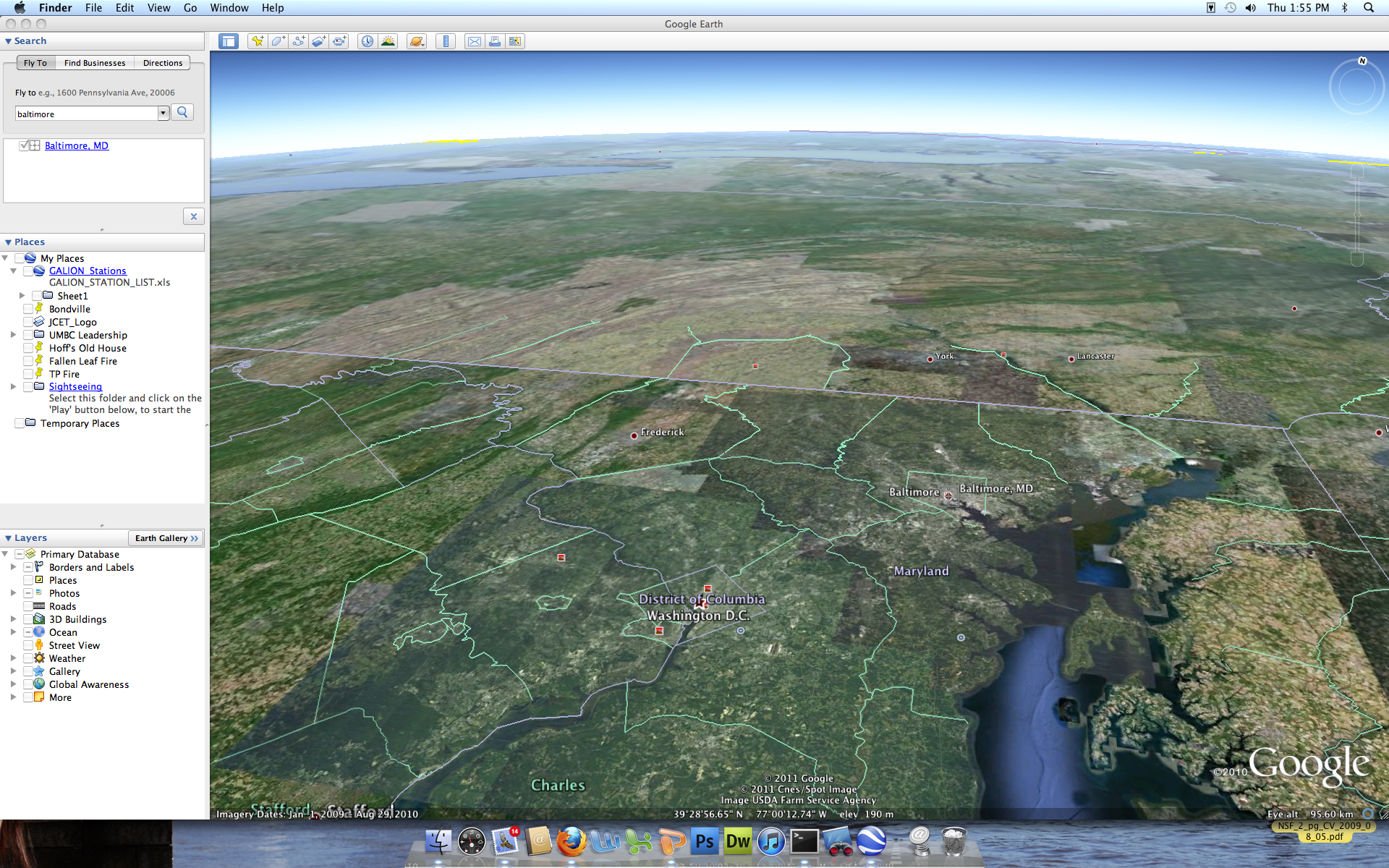 It matters about how well the pollution is mixed
Height of the box matters
If we knew these well, ground concentrations would relate well to space measurements
2
Aerosols
What matters at the surface is PM2.5
What we measure from space is aerosol optical depth





We need the height of the box, PBLz(m)
We need the extinction profile, αa (z)
Need to get Sa, lidar ratio  (αa/βπ, 30-80 sr)
Specific extinction or scattering coefficient  
SSC = bsca/PM2.5   (should be ~3.0 m2 g-1)
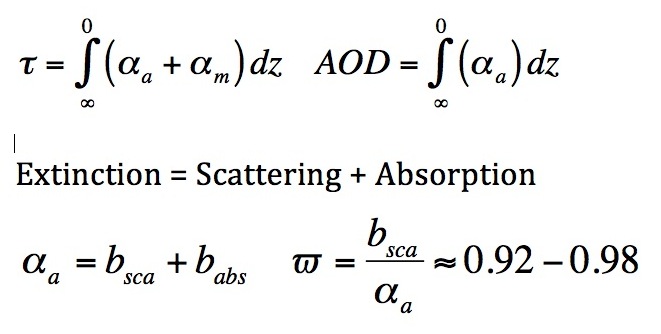 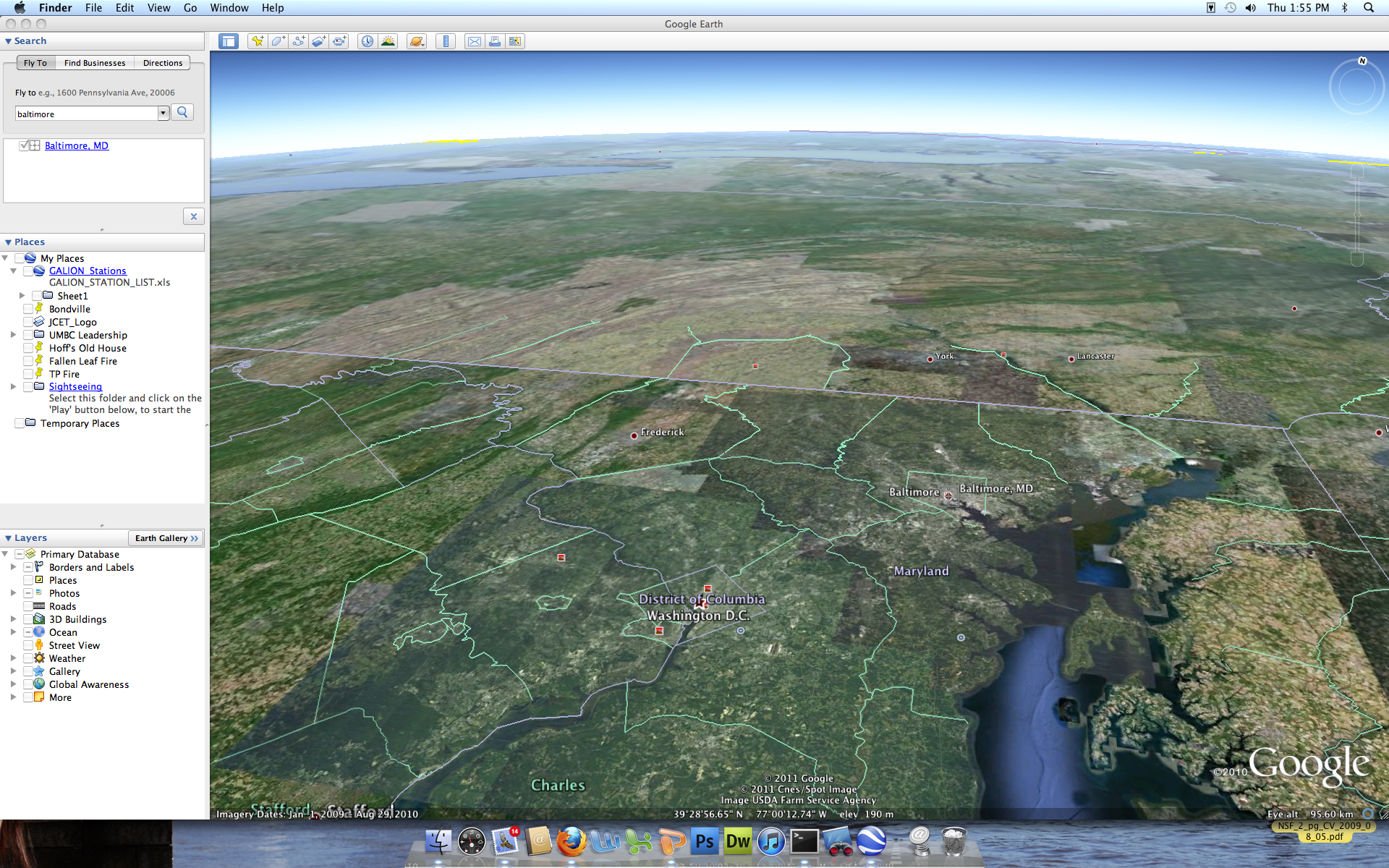 The easy problem:
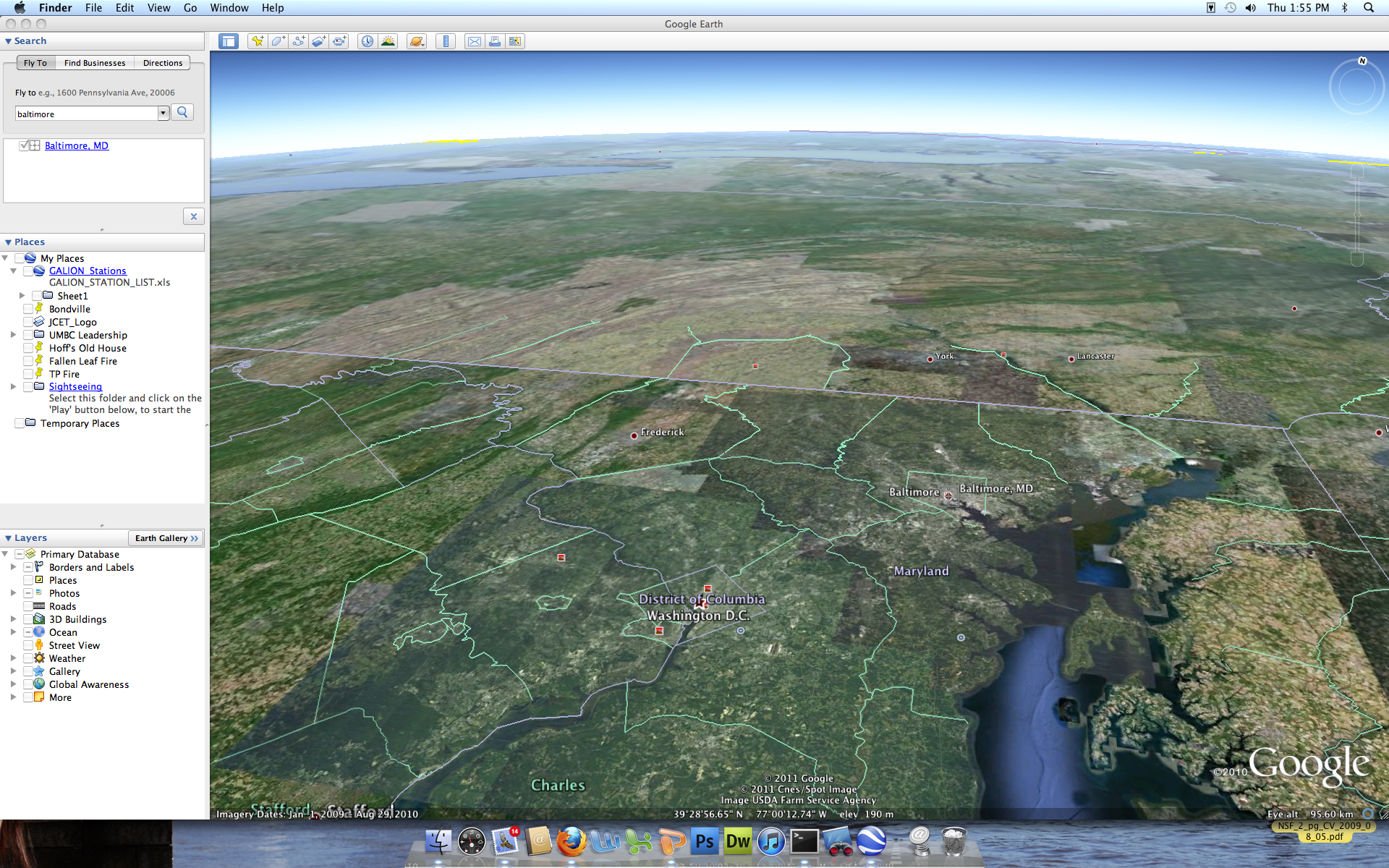 PBLH
α0
AOD = α0  PBLH  = SSCPBLH PM2.5   
  PM2.5 = (3e-6 m2/µg 1000m)-1 AOD   =  83 µg/m-3 AOD
Specific Scattering Coefficient
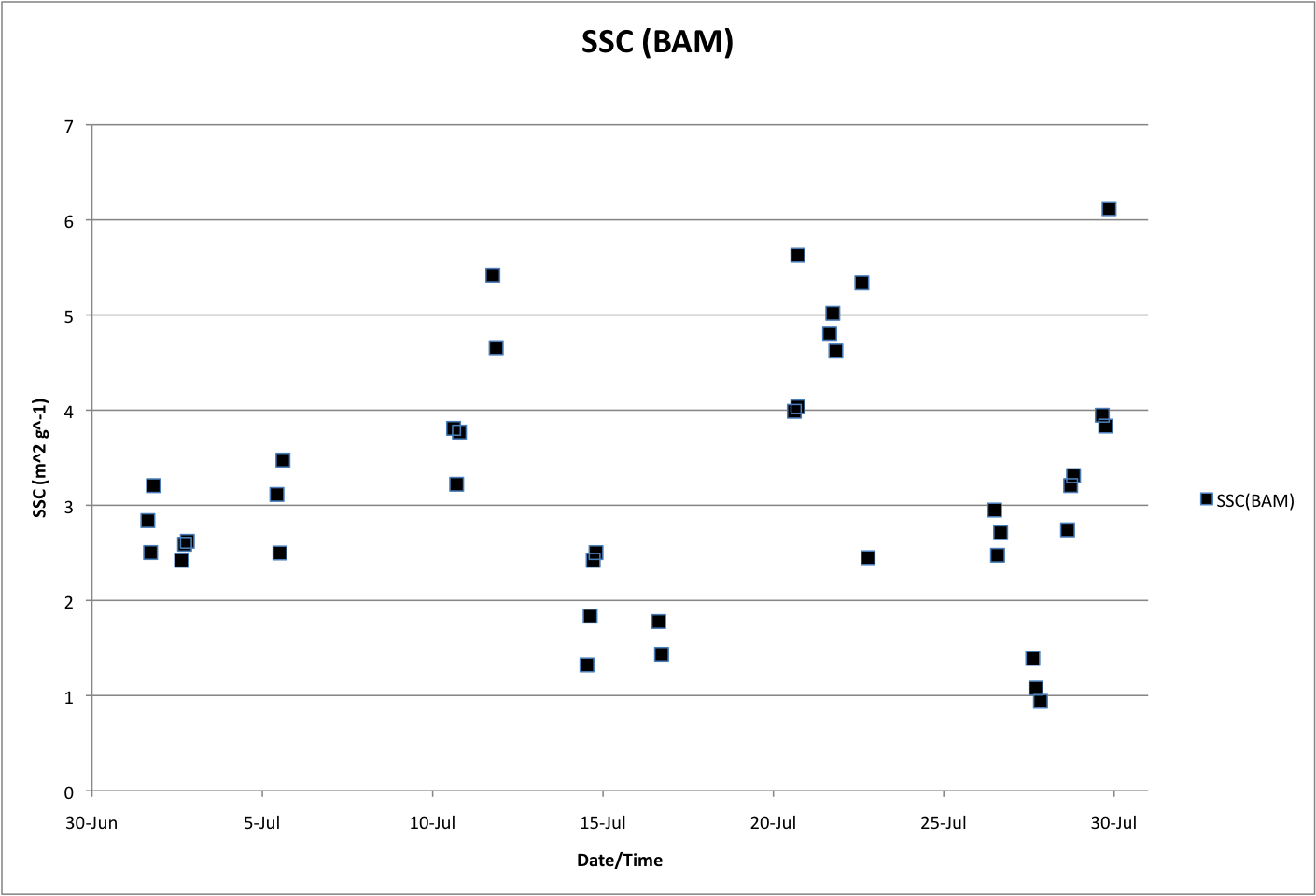 SSC(BAM)= 3.2 ± 1.29 m2 g-1
There is a fundamental variability of about 30% between scattering
 and mass
A more realistic situation
αd
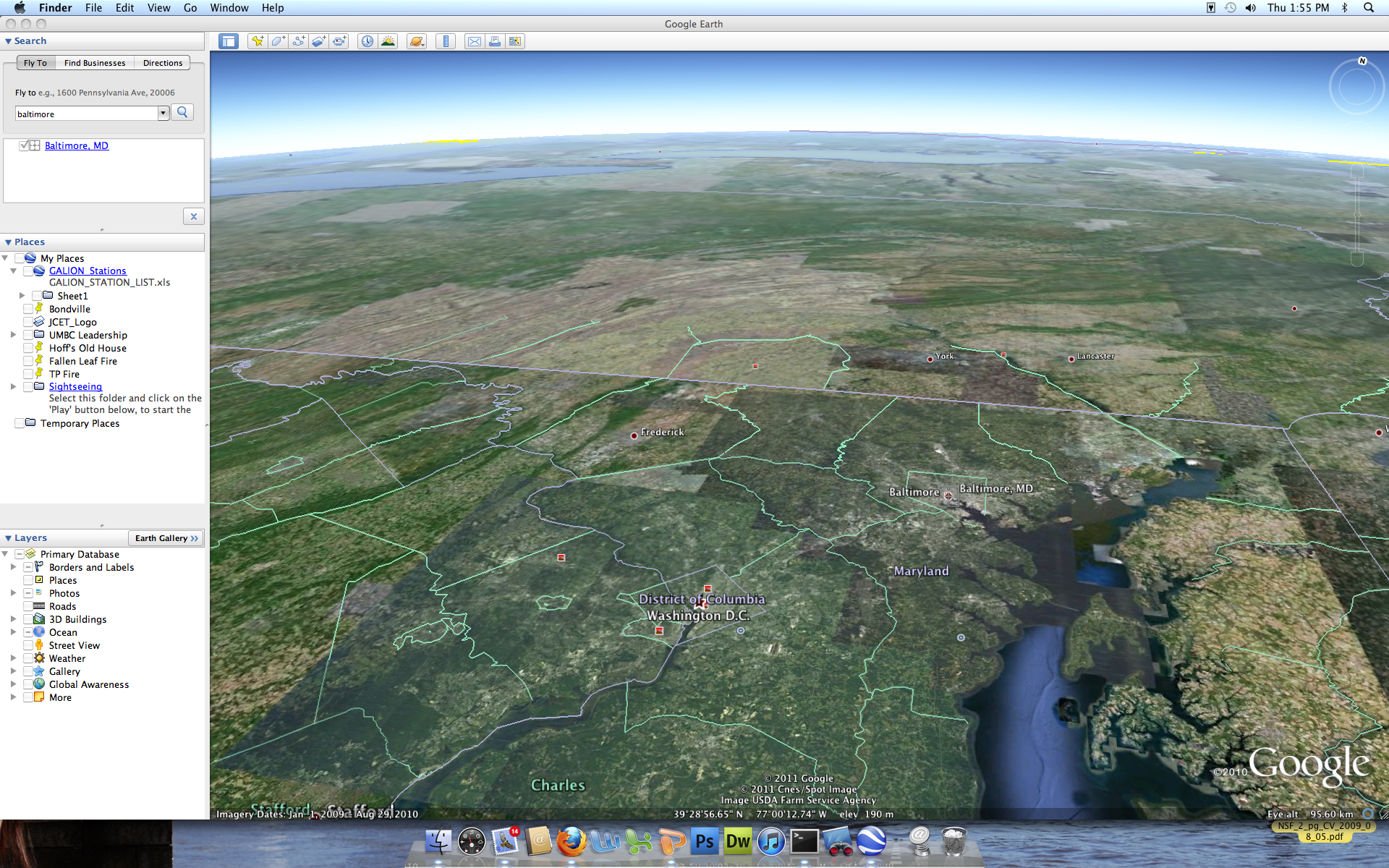 α0
PM2.5
RH
PM is well mixed; extinction varies with RH; aerosols aloft
There is no reason PM should correlate well with AOD except in
 average sense.
α = f(RH)  αd = f(RH)  SSC   PM2.5
Correlations between AOD and PM2.5
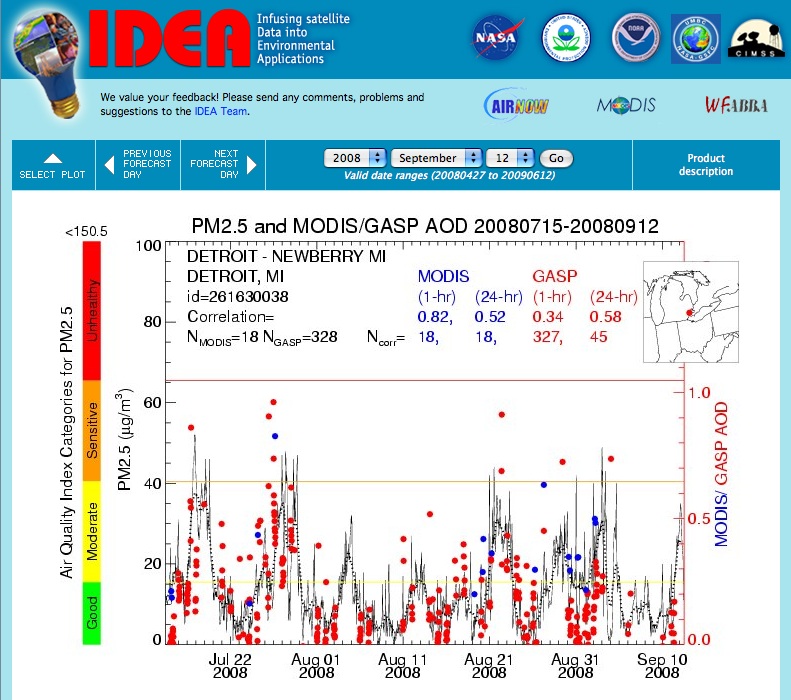 Simple ratio:
62 µg m-3 = 1 

Chu et al. (2003)
7
AQPG 2012 Annual Meeting
Correlations from the data?
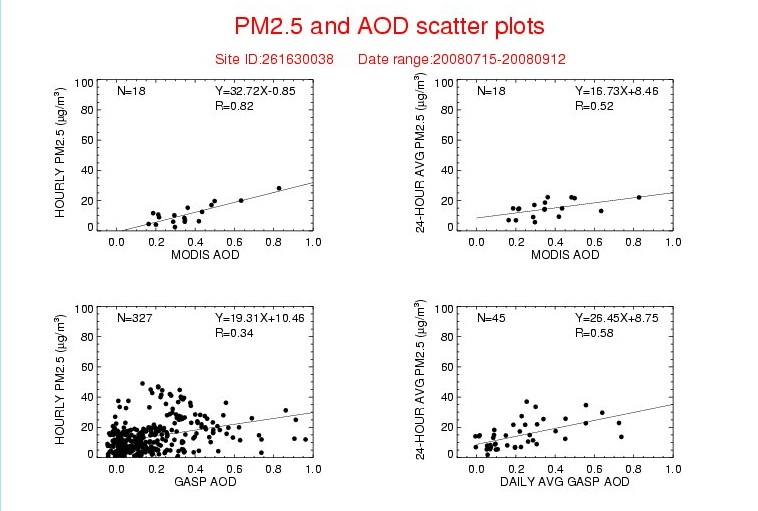 8
AQPG 2012 Annual Meeting
National correlation map between surface PM2.5 and GASP aerosol optical depth
More than 600 hourly PM2.5 surface measurement sites
Correlation coefficient for each site for 60-day period
9
AQPG 2012 Annual Meeting
Linking optical properties and mass concentration
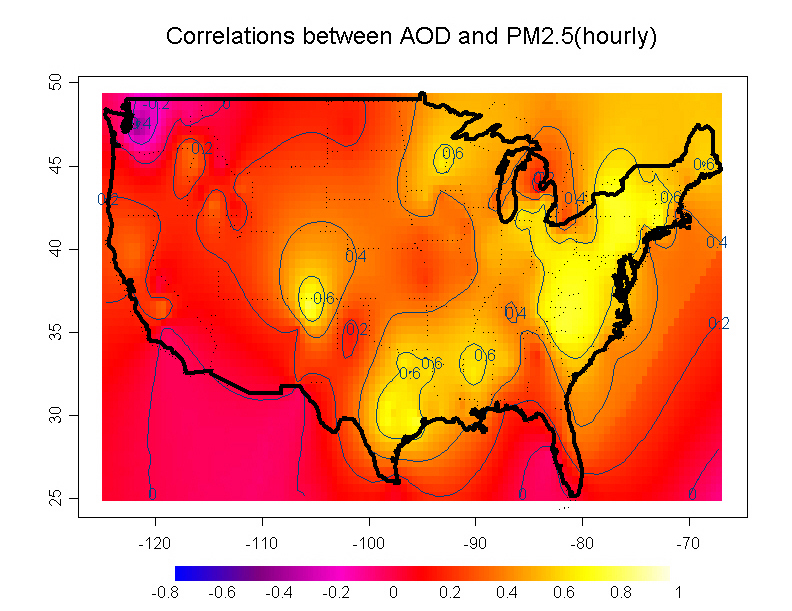 Engel-Cox et al. 2004
10
AQPG 2012 Annual Meeting
PM - AOD Relationships
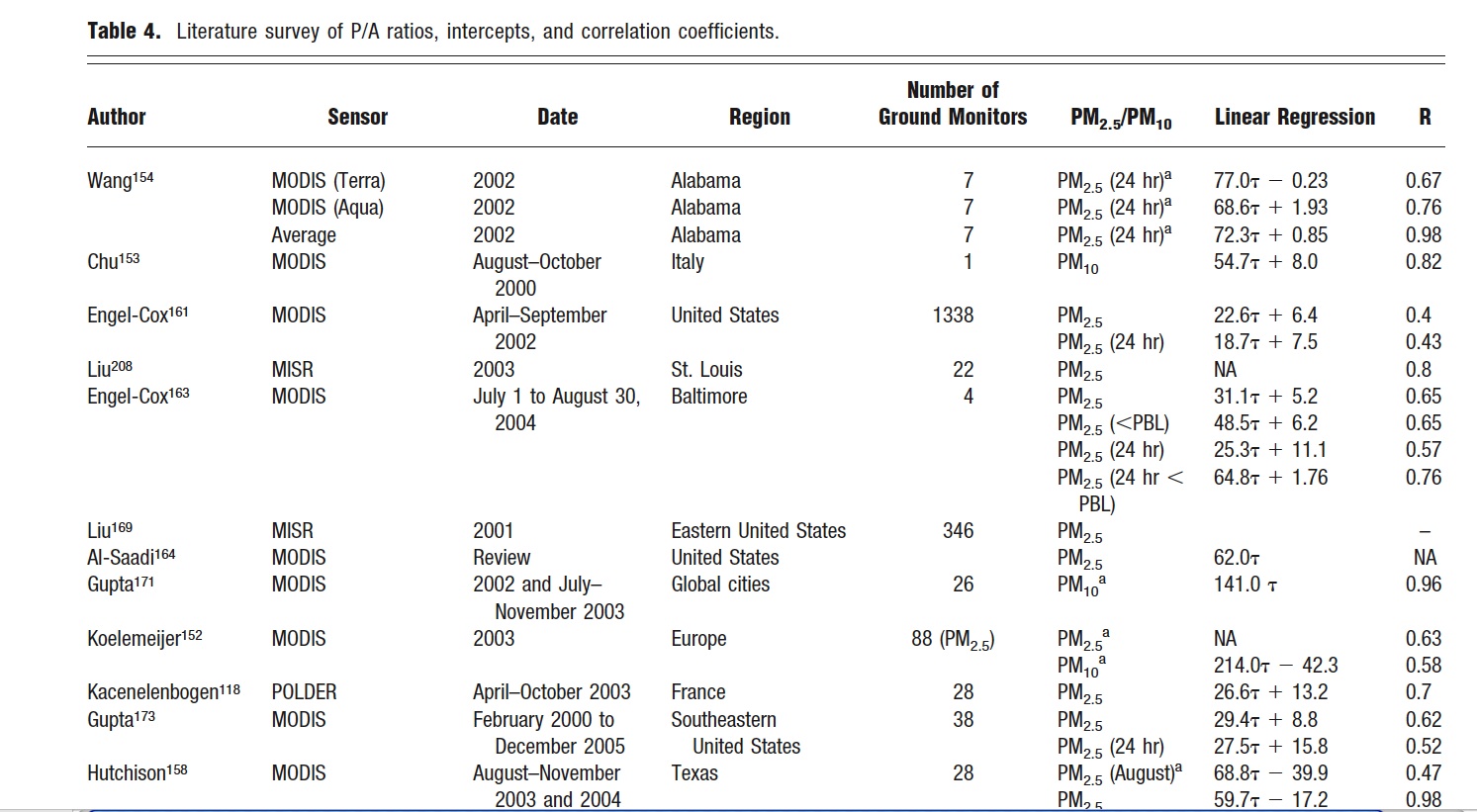 11
Hoff & Christopher
AWMA 39th Critical Review
Review of PM to AOD relationships
Widely (wildly) varying slopes on this regression
Seasonal dependence, humidity dependence, PBL dependence, regional dependence,
May not in fact be a linear relationship at all
Error in the slopes lead to propagated error in the PM2.5 predictions
Likely not useful for regulatory compliance
12
AWMA 39th Critical Review
Back to the aerosol microphysics
RH
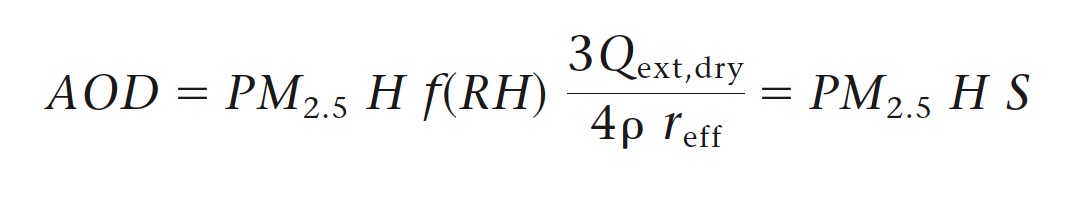 RH
H
Specific extinction efficiency at RH
 = PM2.5 S
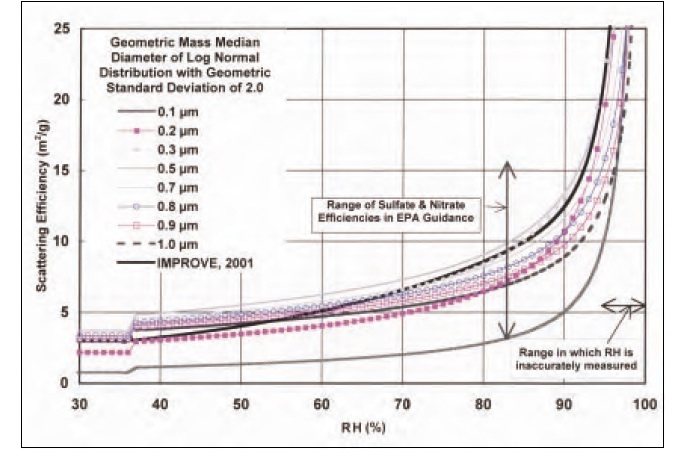 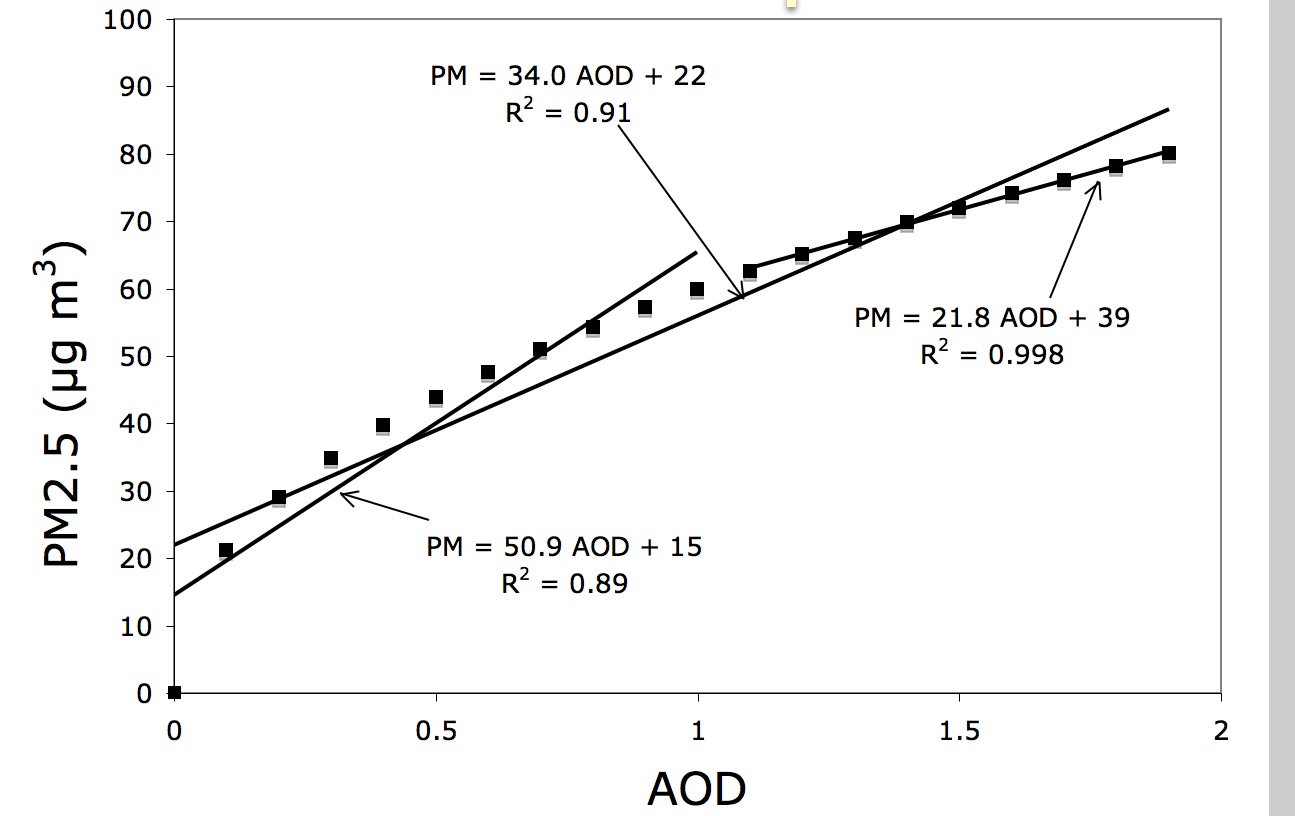 Watson, 2002
Liu et al.
2005
13
AWMA 39th Critical Review
How do we improve the science?
Add more satellite wavelength channels (expensive)
Improve the physics in the satellite retrievals (time consuming and still lack of surface BRDF)
If you could get extinction at the surface, you might get a better estimation of PM2.5
Combine measurements from other instruments (profiles from a lidar in space - CALIPSO)
14
AWMA 39th Critical Review
3D information from CALIPSO?
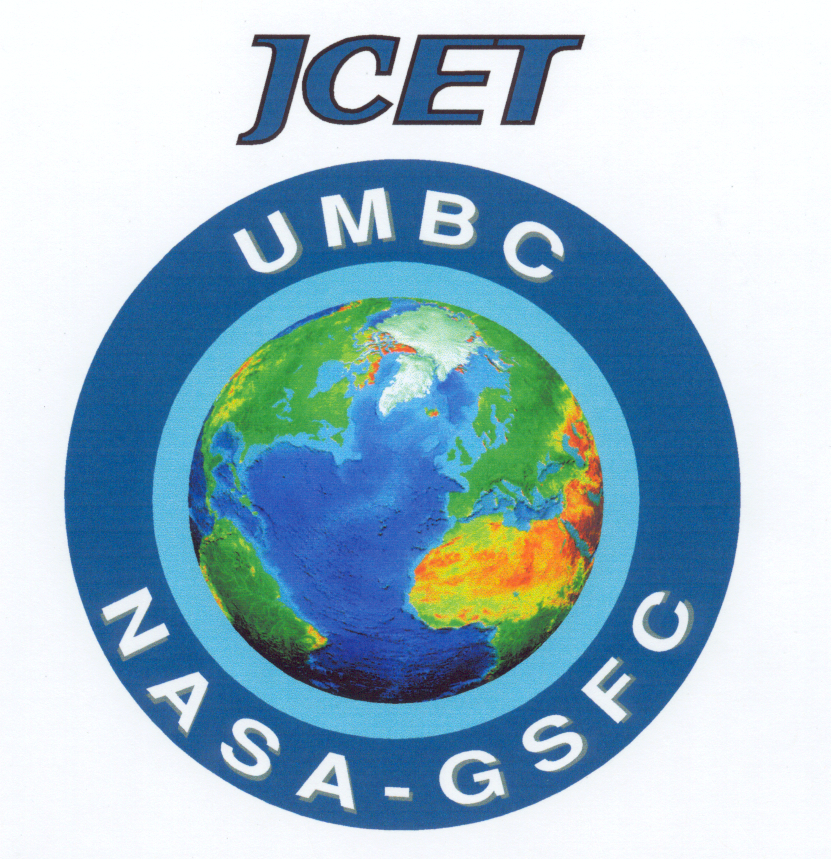 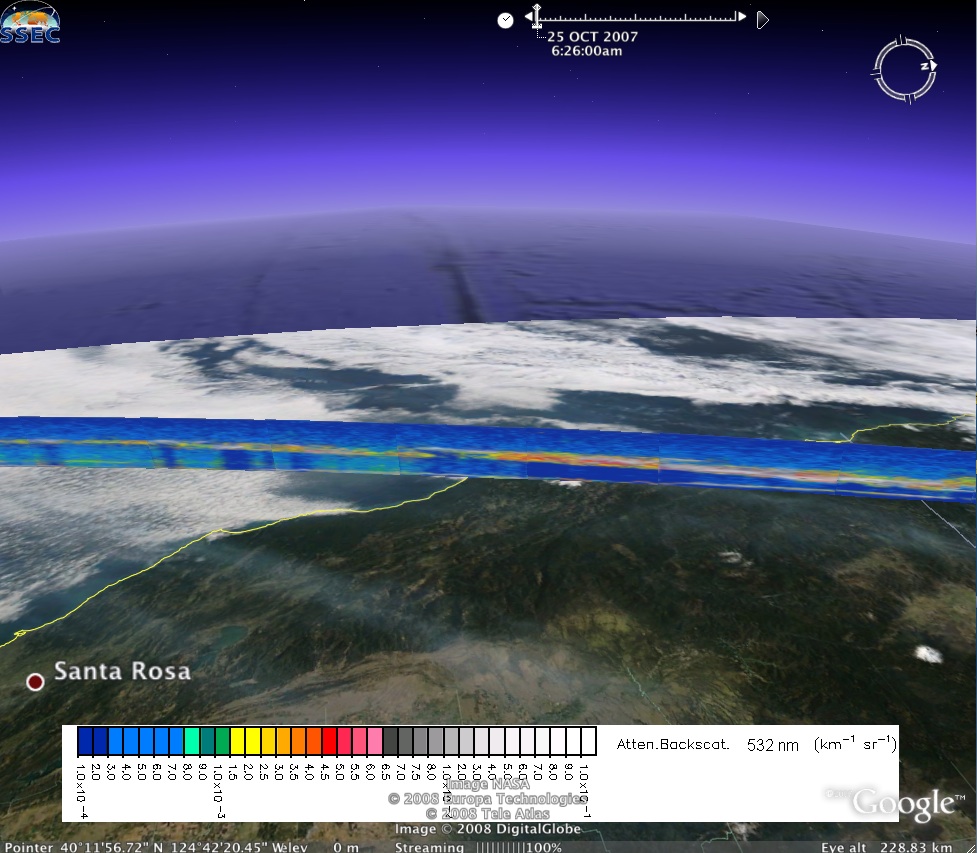 This was a core idea from the 3DAQS Project which is now embedded in EPA’s RSIG
15
AQPG 2012 Meeting
Reaching the Promised Land
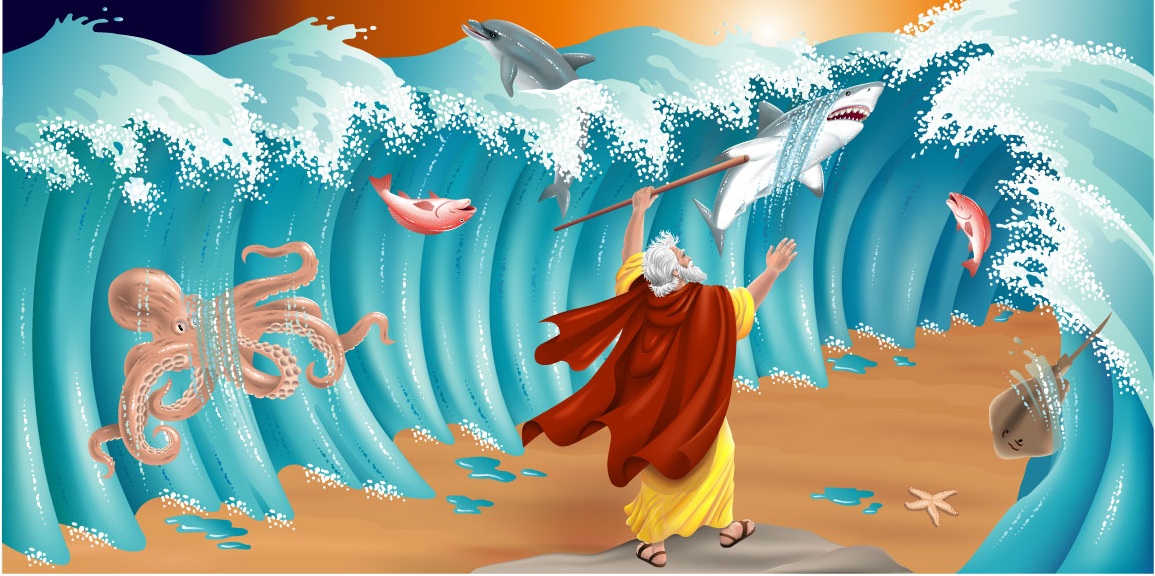 I heard NASA turned up the power on CALIPSO
© Biblestorymurals.com
16
AWMA 39th Critical Review
DISCOVER- AQ 14 Overflight Days
July 1, 2, 5, 10, 11, 14, 16, 20, 21, 22, 26, 27, 28, 29
Profiles were taken over Beltsville and generally limited to <5000 ft so it was difficult to see PBL height at that site, except in morning
Distance between Beltsville and UMBC is 22 km (an interesting distance for aerosol scale)
HSRL covered the whole region (7/21)
UMBC
ELF vs HSRL on July 21
15 min ELF
5 km HSRL    colors
Same shape as our “more realistic profile”
Cloud
DISCOVER-AQMethods to get Extinction Profiles
TSI 3863 3λ nephelometer (measures bsca) on aircraft (B. Anderson, PI) and ground (UMBC)
A/C Humidograph (humidified nephelometer)
550 nm (wet = 85% RH)
550 nm (dry = 45% RH)
High Spectral Resolution Lidar (α, βπ,Sa)
Ground-based lidars (βπatt  >> α(Sa))
PM (TEOM/BAM)
CIMEL Sunphotometers (UMBC Aeronet + DRAGONFIRE)
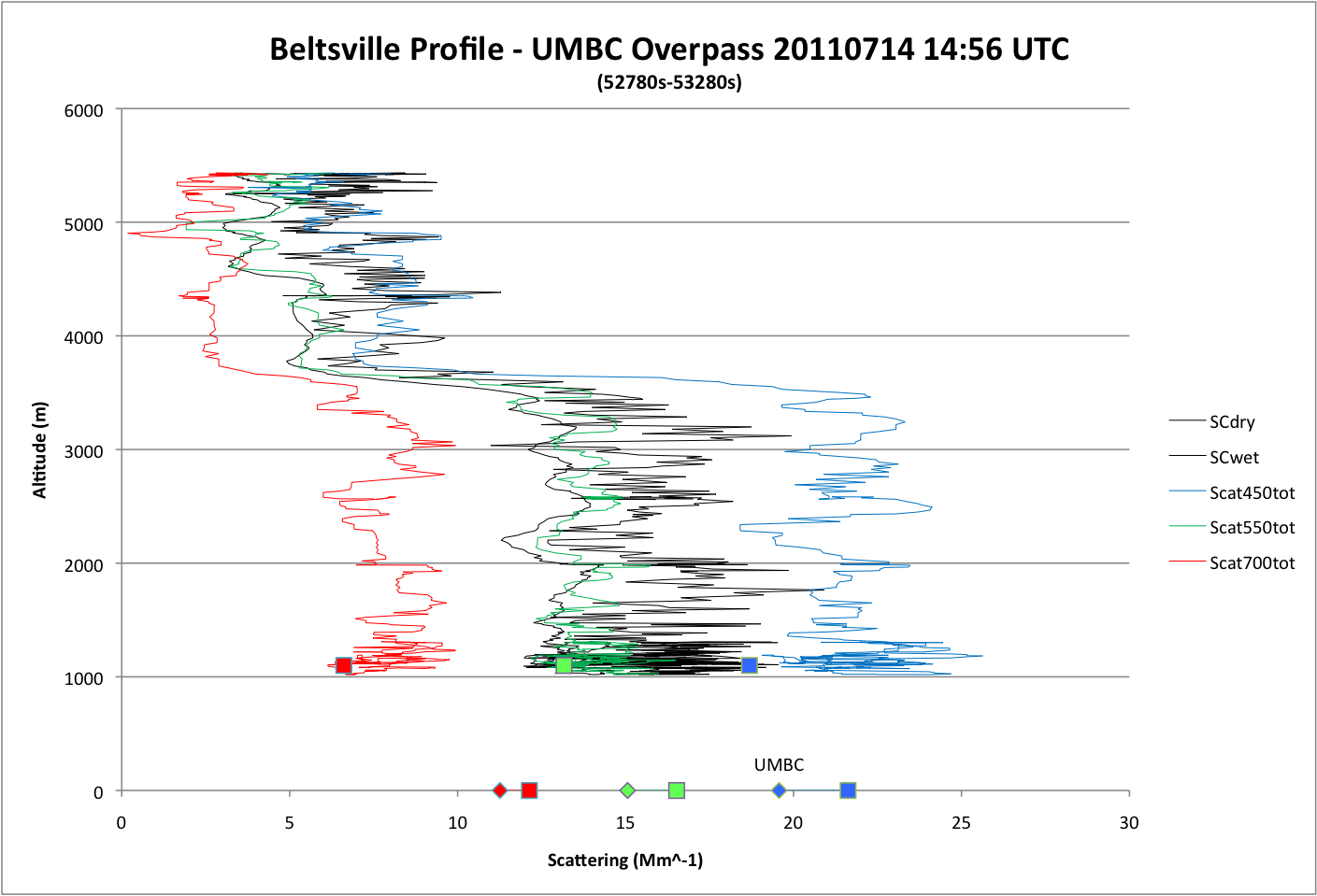 Very clean day ~ 5 μg m-3
Well defined PBL
Non-hygroscopic aerosol
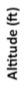 Primary aerosol source at surface
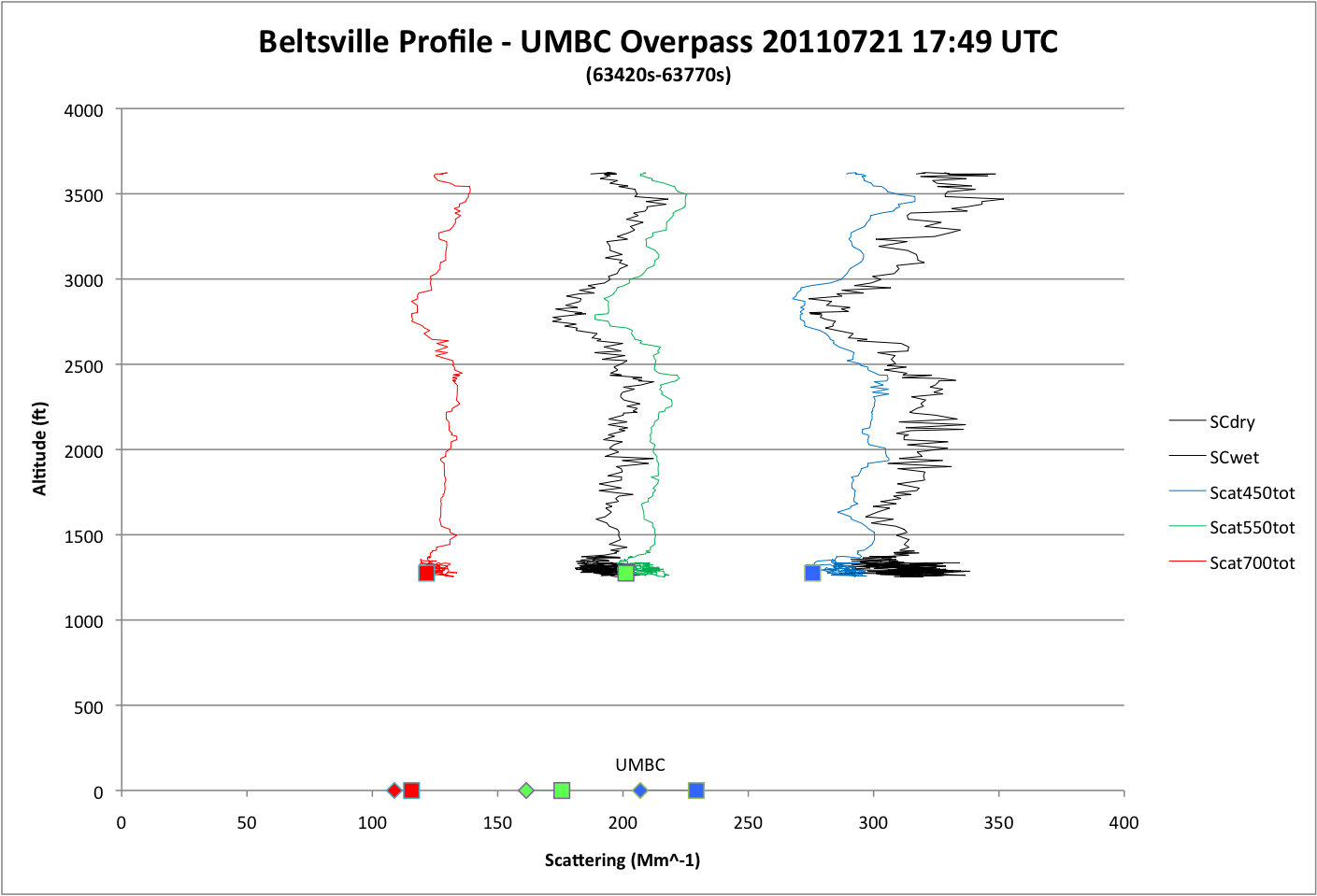 BAM = 39 μg m-3
Sloppy wet
~sulfate aerosol
Well mixed to 1km
Same gradient as
in the HSRL – ELF
profiles!
Lidars
Probably a record in that 14 lidars were used in this experiment 
UMBC (ELF532, MPL532, Leosphere355 scanning, Raman355,387,407)
MPLNET (3 locations, not shown in this talk)
Sigmaspace MPL and mini-MPL (4 locations)
Leosphere windcube (Edgewood)
Beltsville ceilometer and Raman
BWI ceilometer
HSRL (airborne)
MPL results across the region
Berkoff et al. A13E-0372. 
Field deployment and initial results from micro-pulse lidar systems during NASA’s DISCOVER AQ campaign
Initial PBL Heights are now available
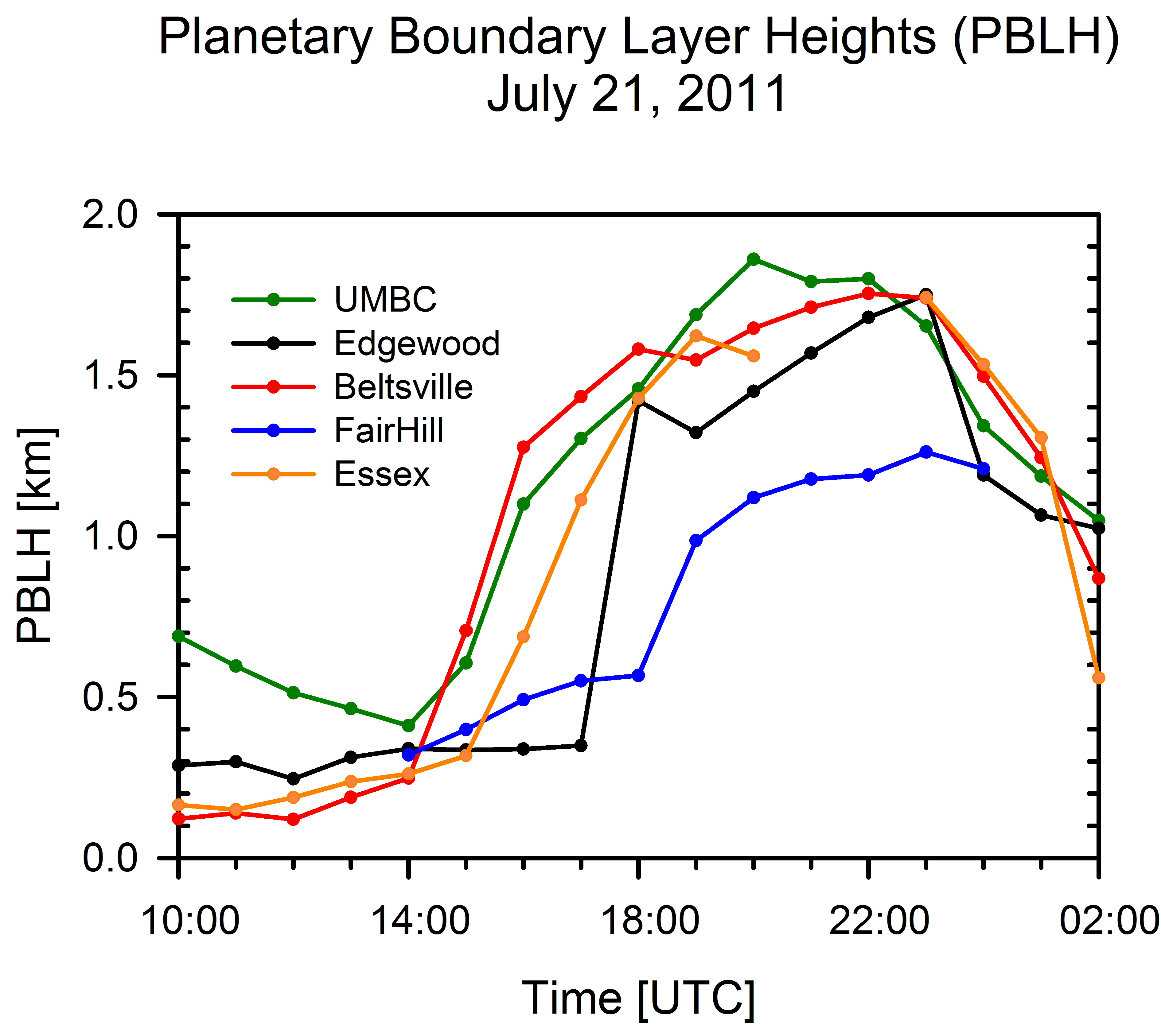 Delgado et al. 
A13E-0373. 
Determination of Planetary Boundary Layer Heights on Short Spatial and Temporal Scales from Surface and Airborne Vertical Profilers during DISCOVER-AQ
Conclusions
PM2.5 to AOD relationships (as in IDEA) give a relative picture of the spatial variability in PM
The results are probably sufficient to predict AQI indicators (aggregated) – still need to quantify this with IDEA data
Models (neural network, generalized additive models, NCEP CMAQ, etc.) can improve PM-AOD relationships but are, as yet, untested operationally
Still no operational method to remove outliers from PM aloft.